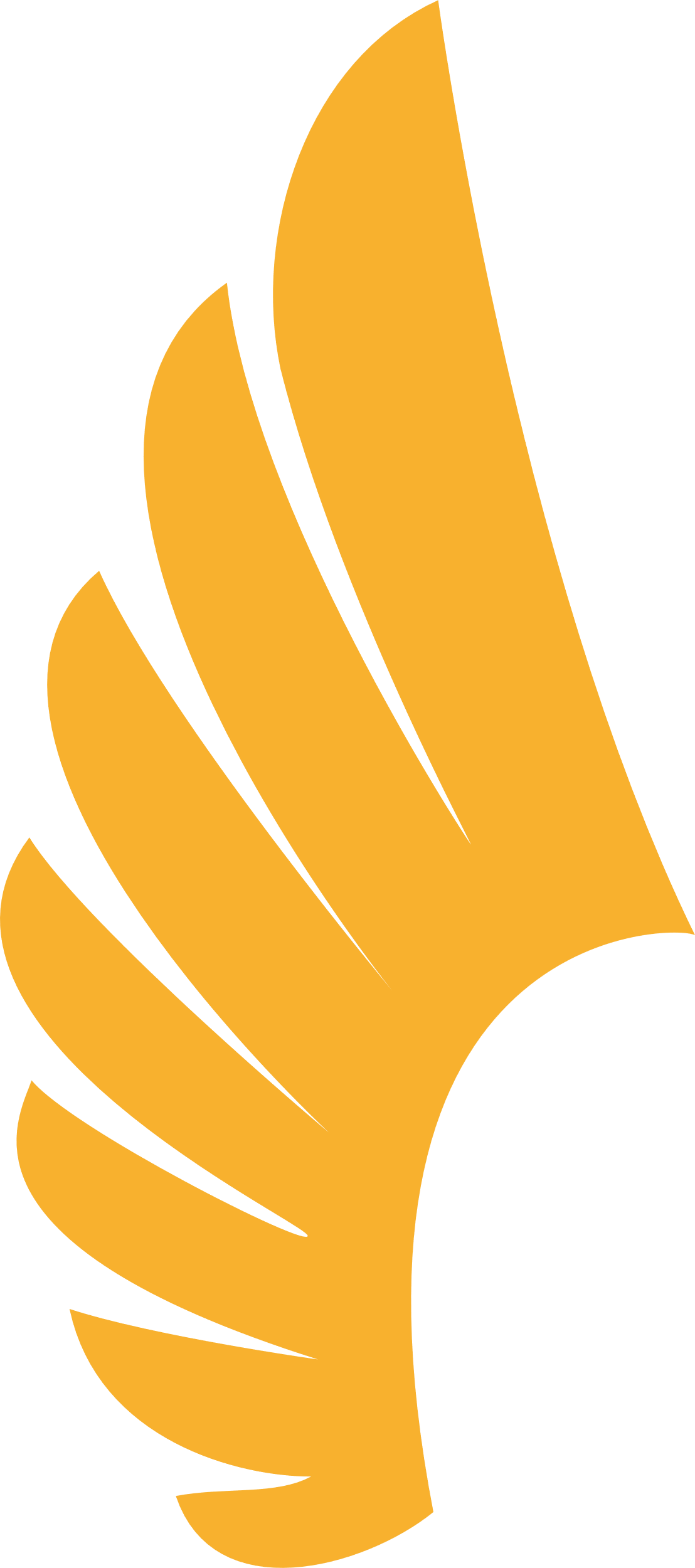 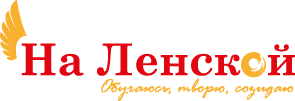 Использование ресурса Quizizz 
для проверки знаний
Шарапов Антон Александрович
методист, педагог
ГБУ ДО ДДЮТ «На Ленской»
Quizizz.com — ресурс для создания викторин, тестов и опросов.

При помощи этого инструмента можно: 
проводить игры, тесты, опросы и викторины;
организовывать соревнования;
отслеживать результаты каждого учащегося;
устраивать соревнования между учениками.
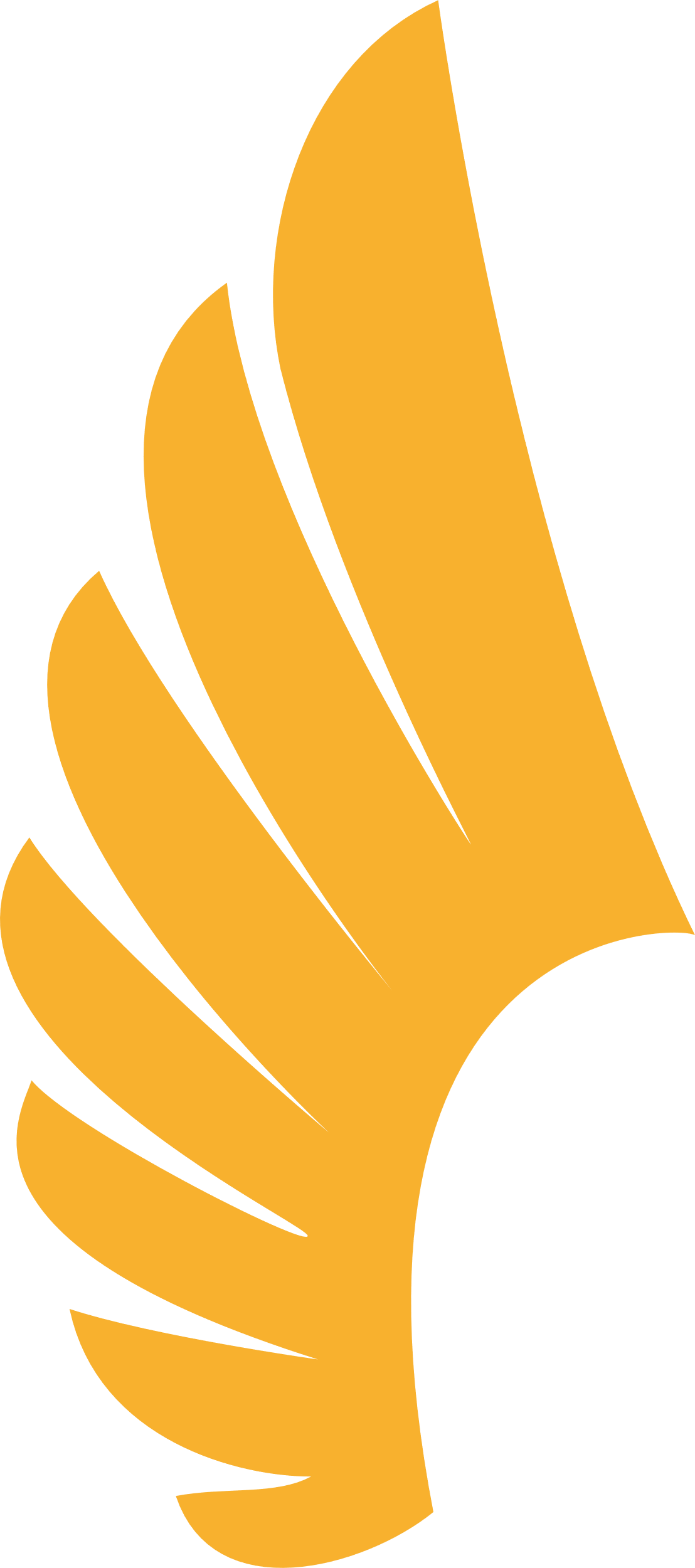 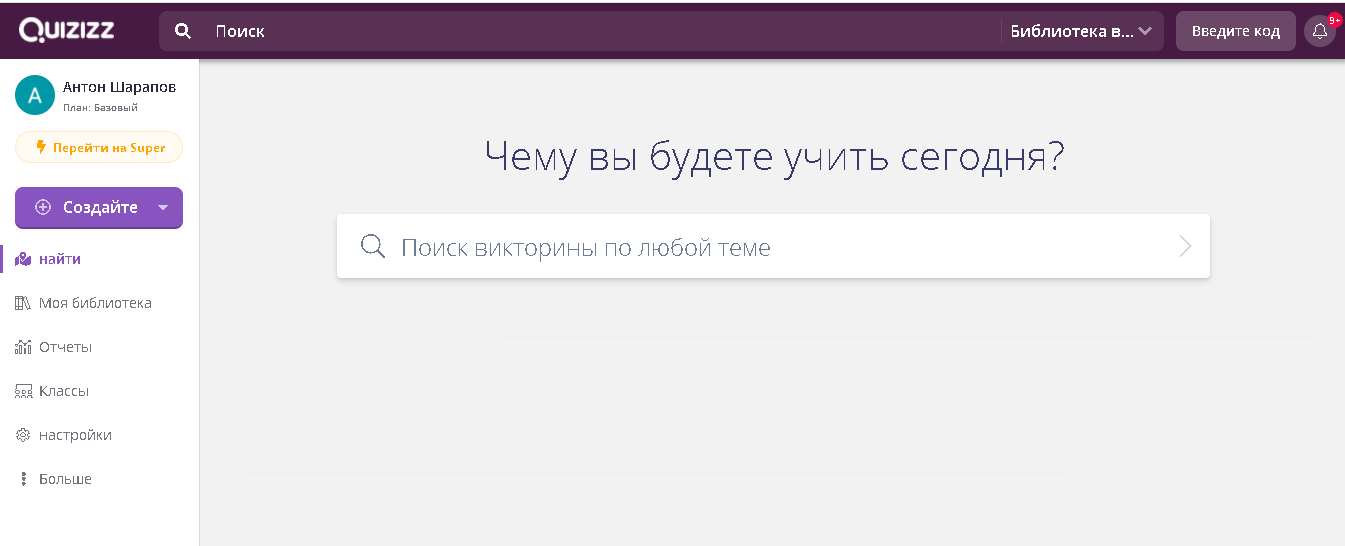 2
РЕГИСТРАЦИЯ
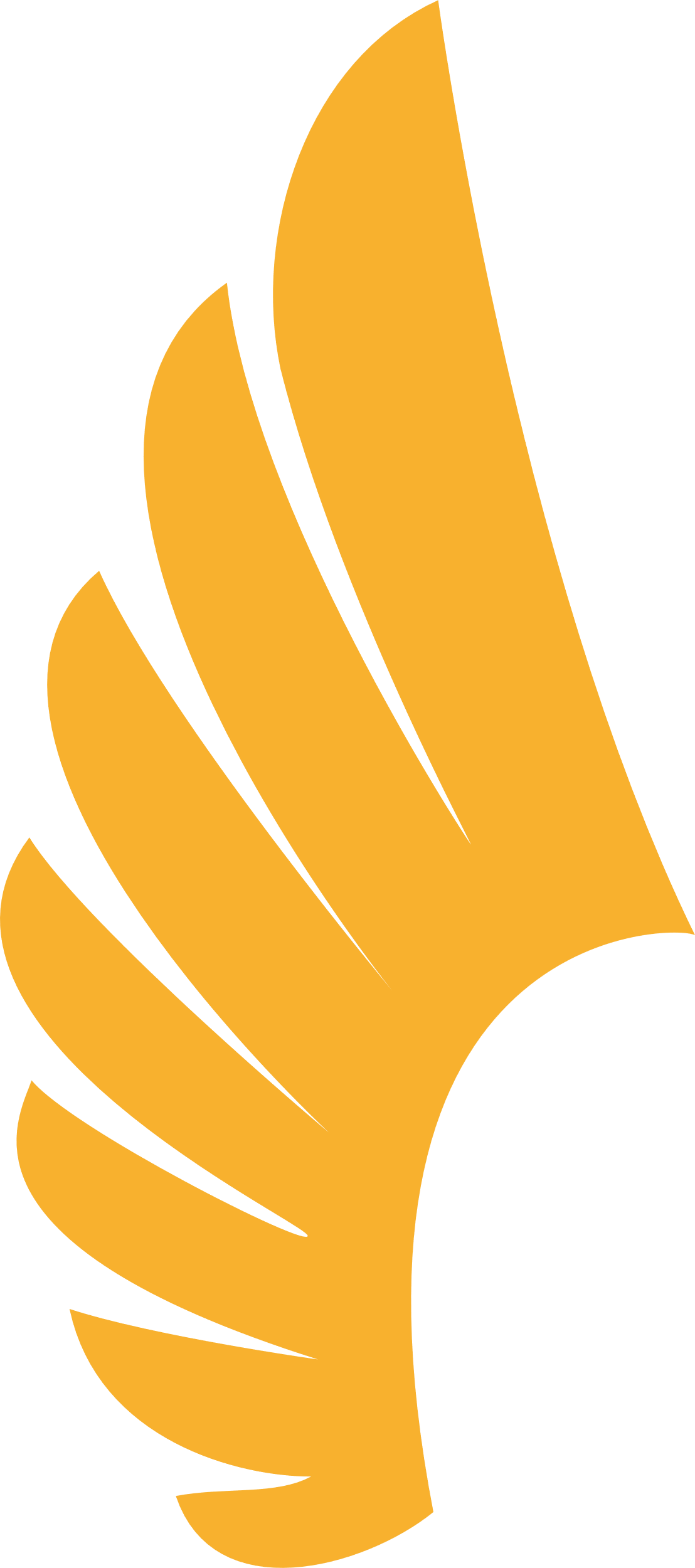 Ввести адрес электронной почты;
Далее нажмите «следующий»; 





3. Выберите роль «As a teacher» («Как учитель»)
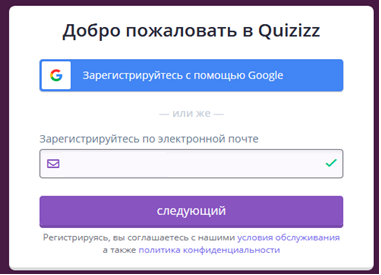 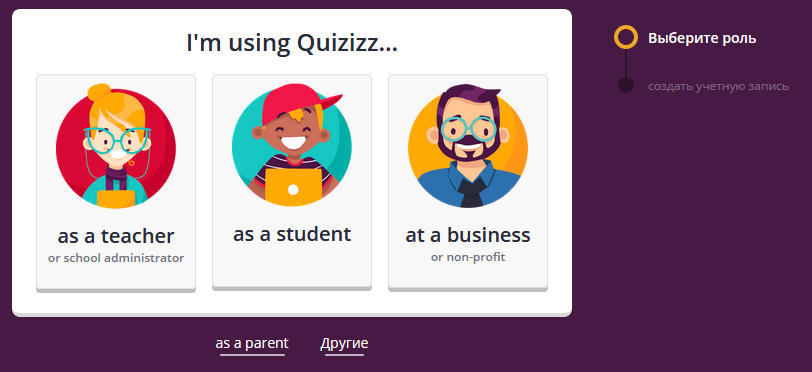 3
СОЗДАНИЕ ВИКТОРИНЫ
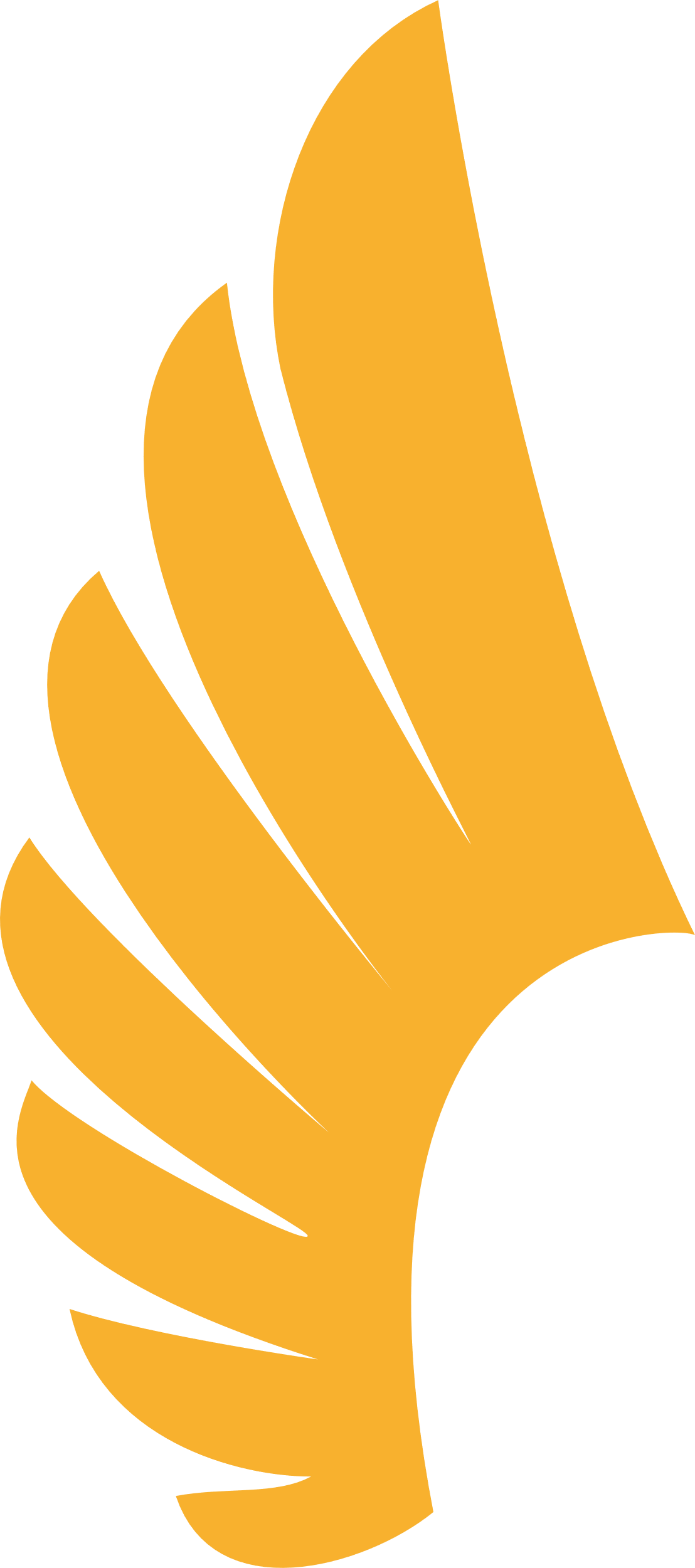 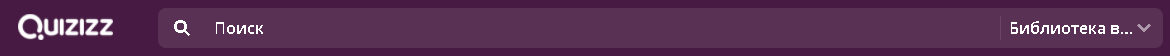 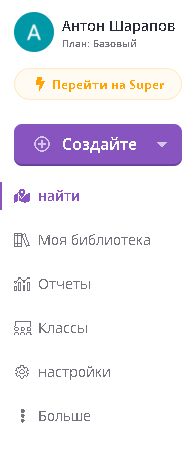 Вы можете просмотреть/найти уже имеющиеся викторины на ресурсе, а также создать свой вариант из найденных.
Для создания викторины  нужно выбрать «Создайте».
4
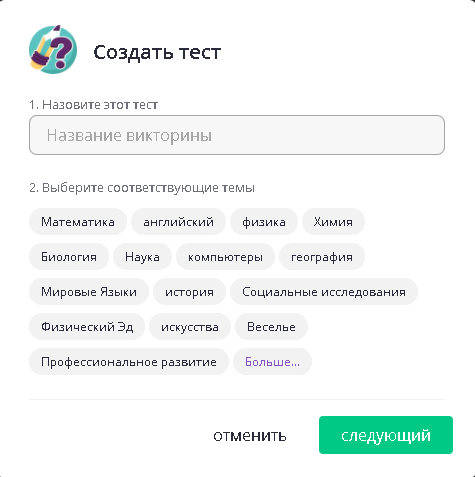 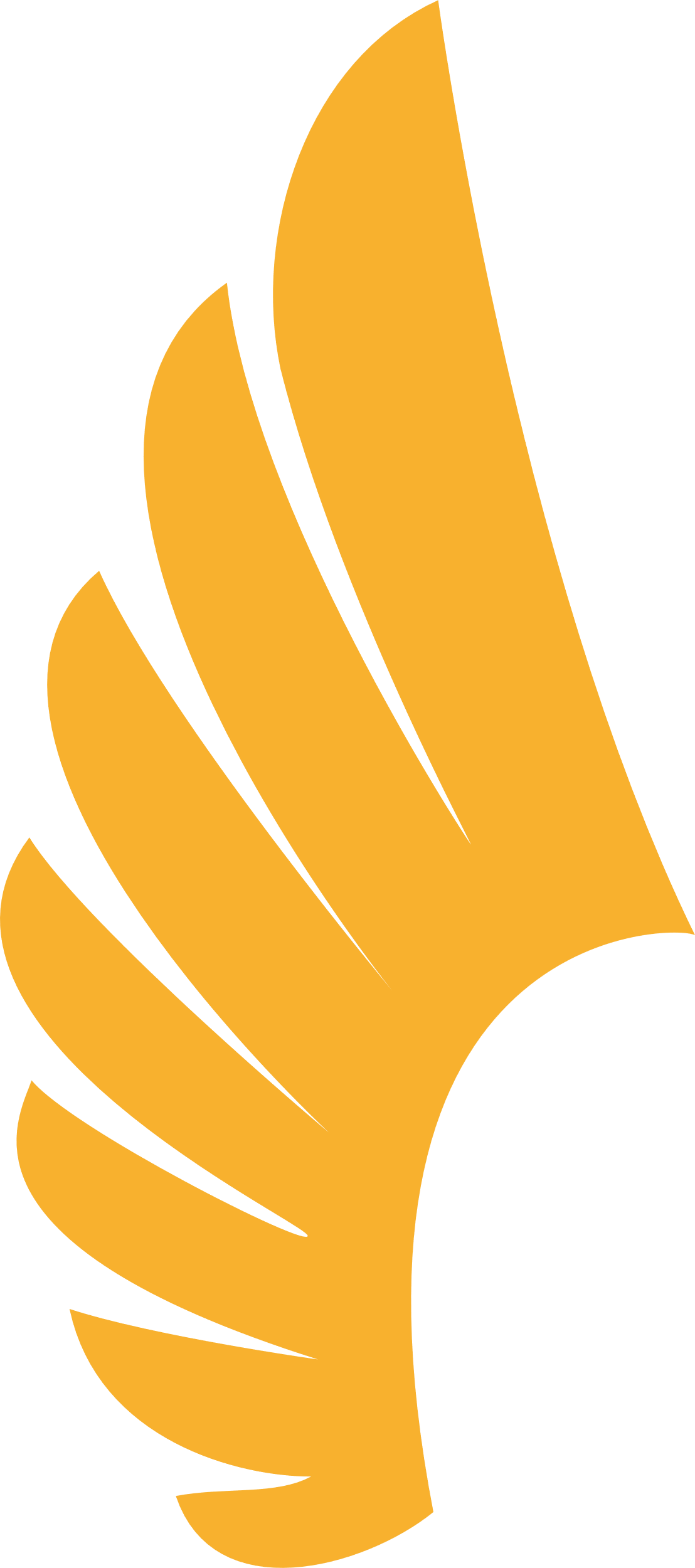 Вводим название
Выбираем соответствующие темы (раздел)
Используем кнопку «Следующий»
5
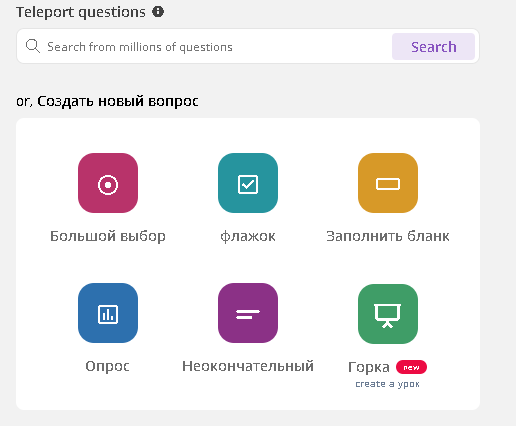 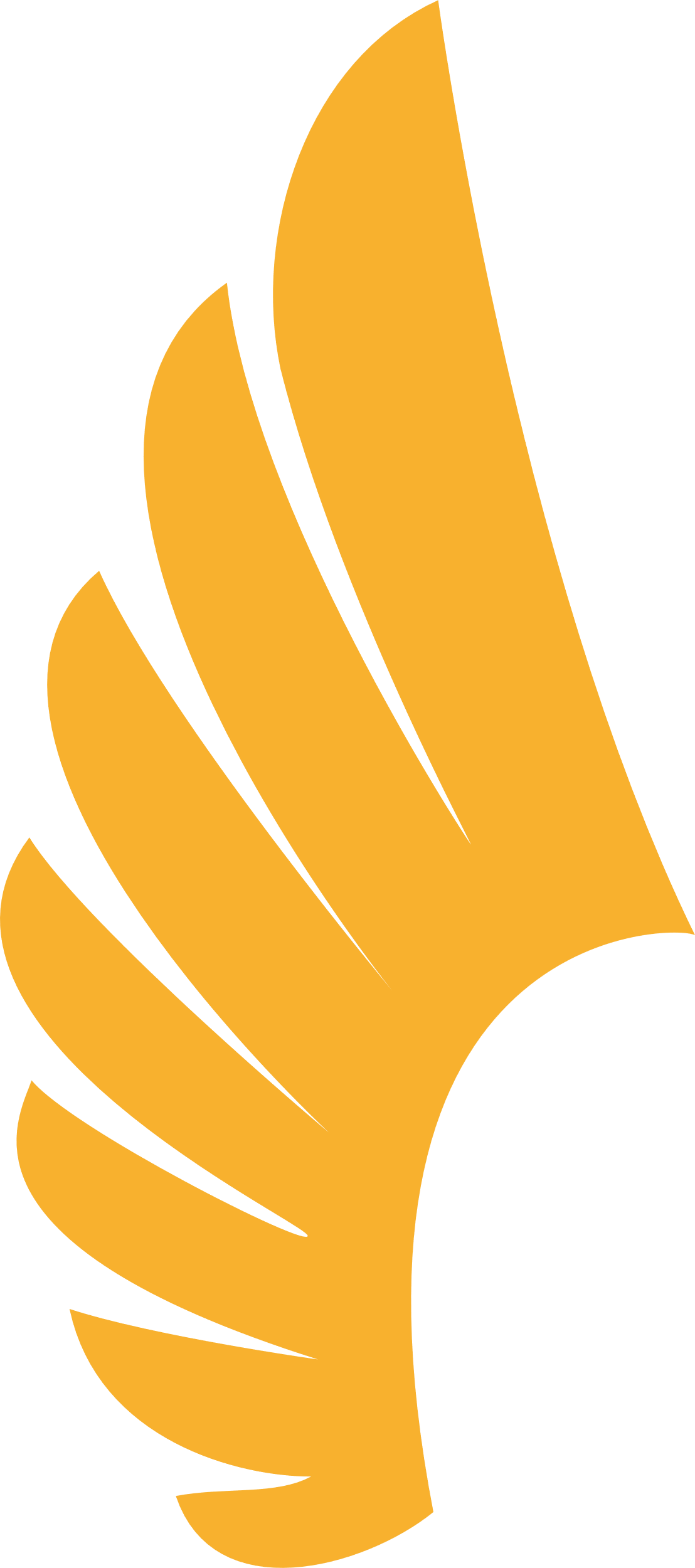 6
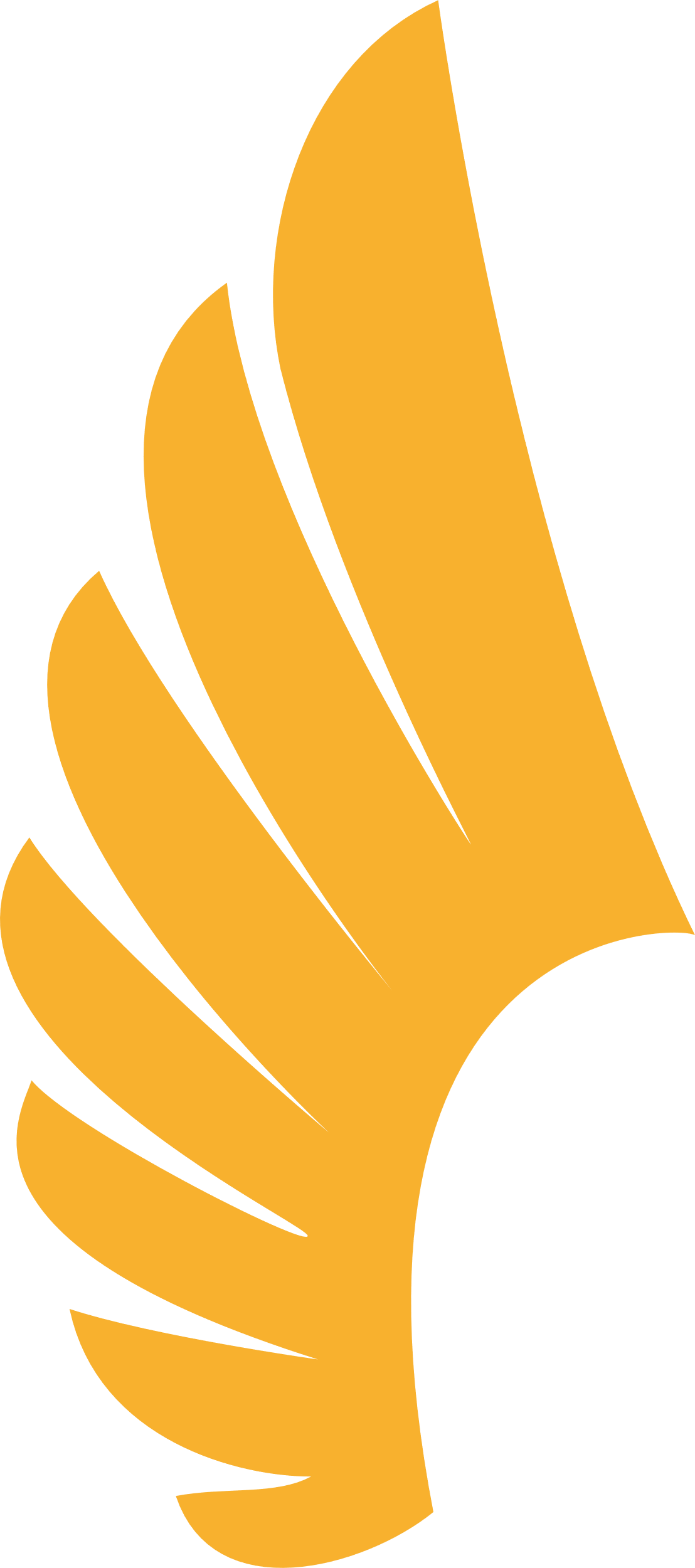 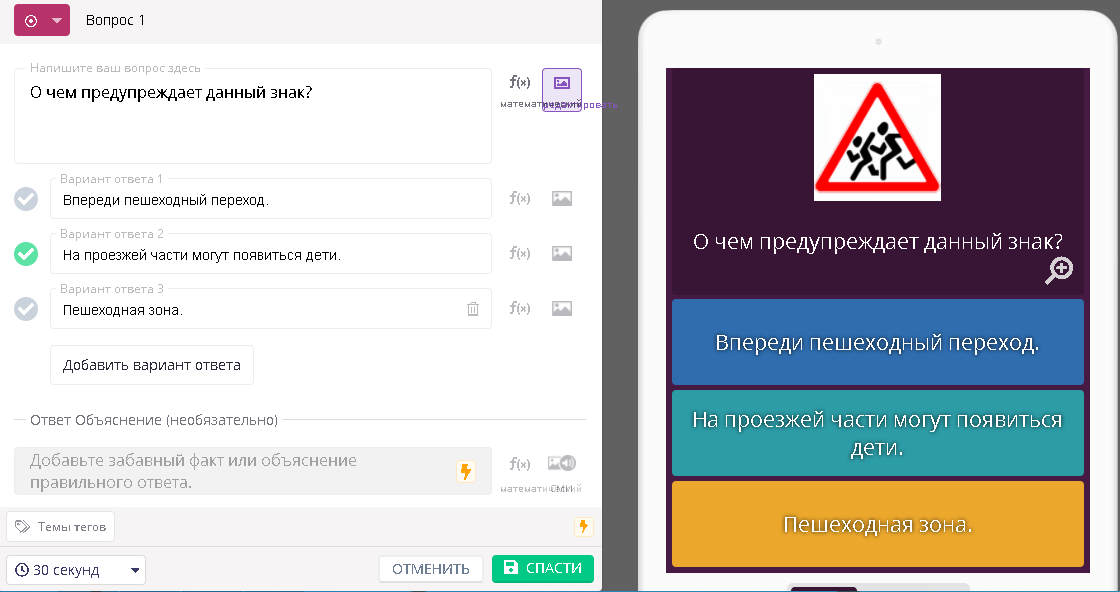 7
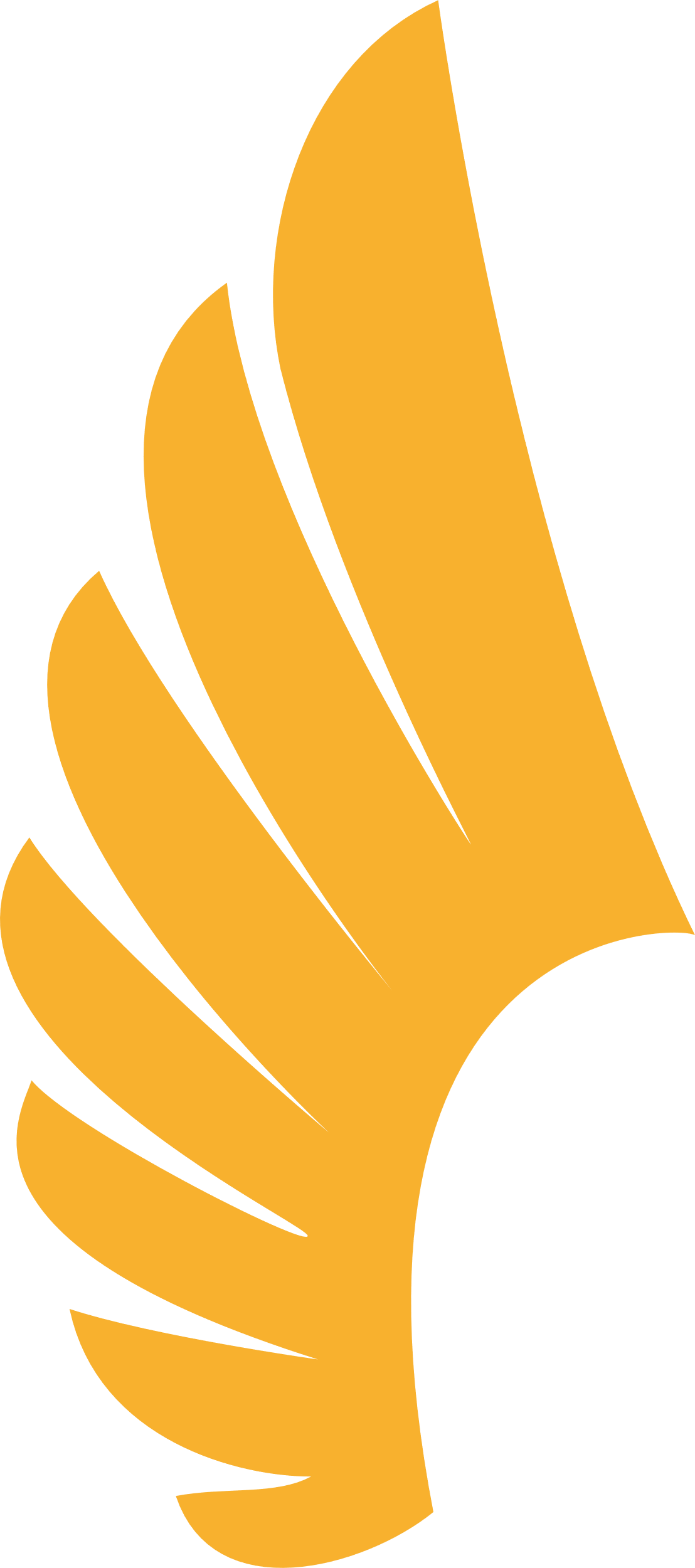 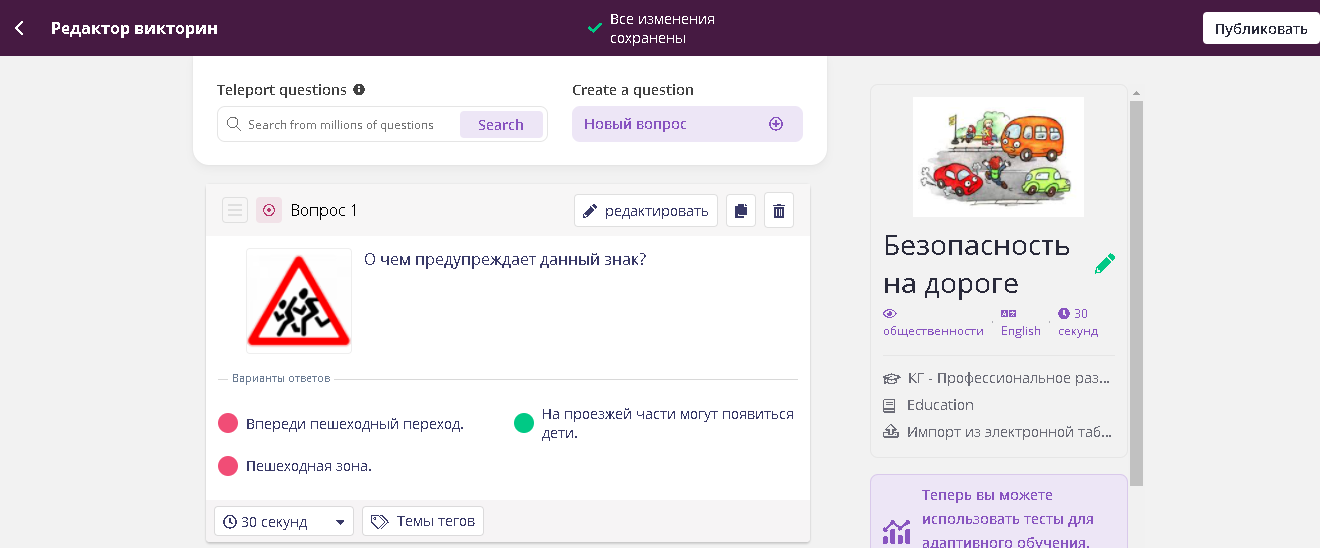 После заполнения теста нужно выбрать «Публиковать» в правом верхнем углу окна.
8
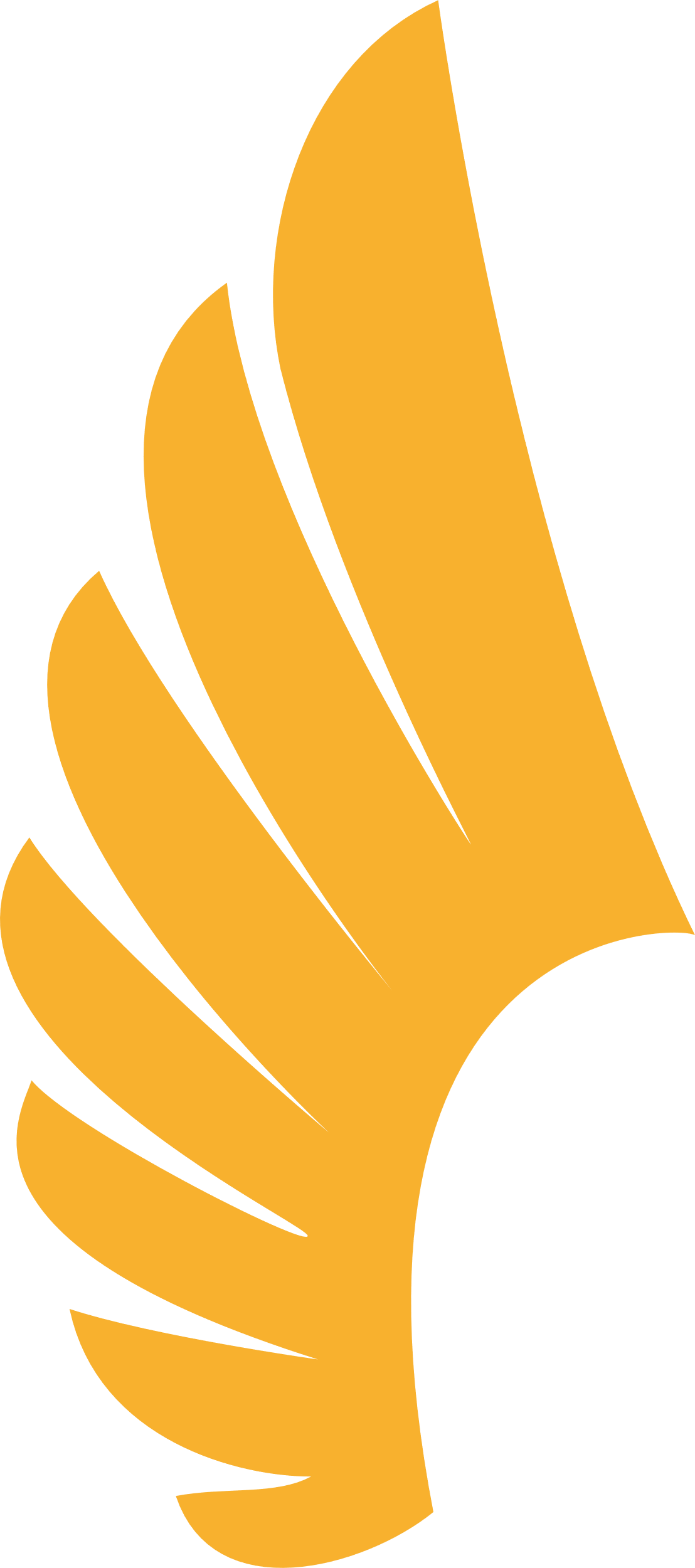 СТАРТ ВИКТОРИНЫ
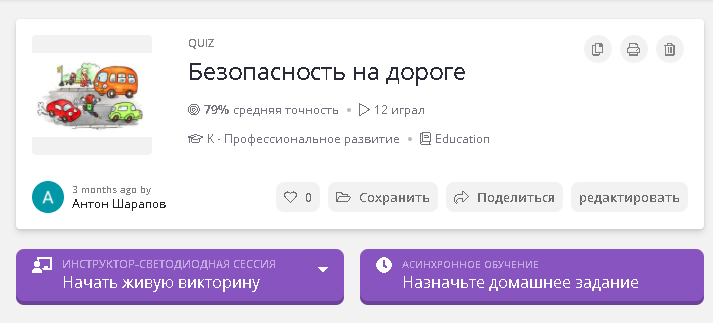 Игра в режиме Онлайн                    Домашнее задание
9
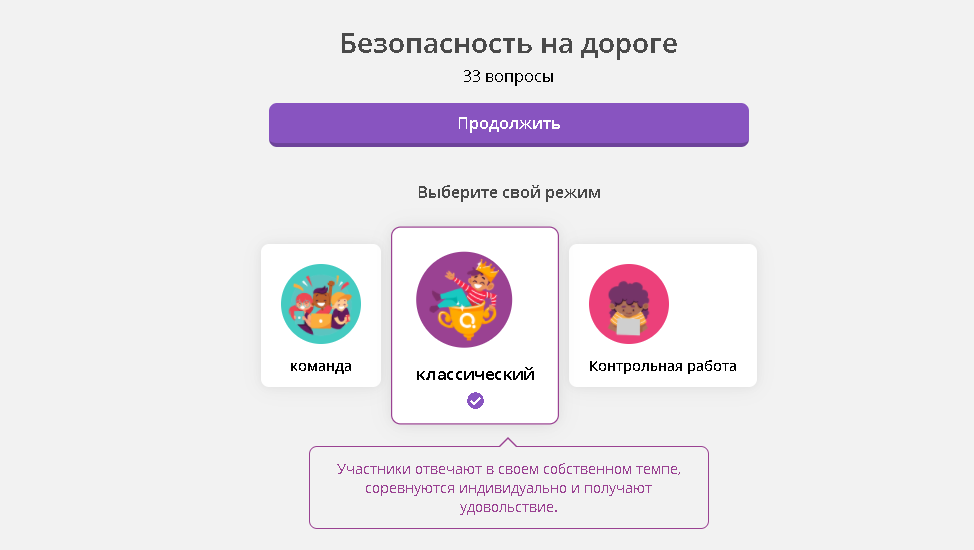 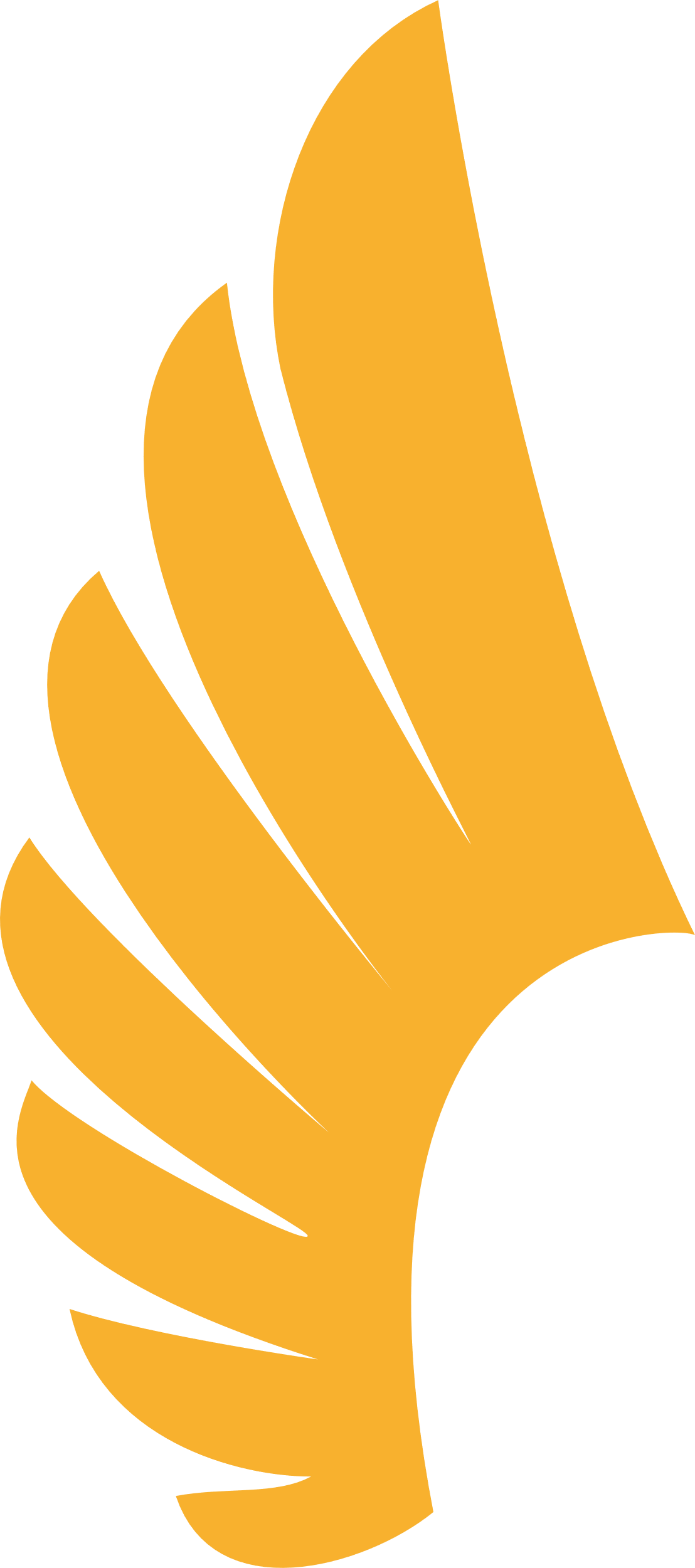 10
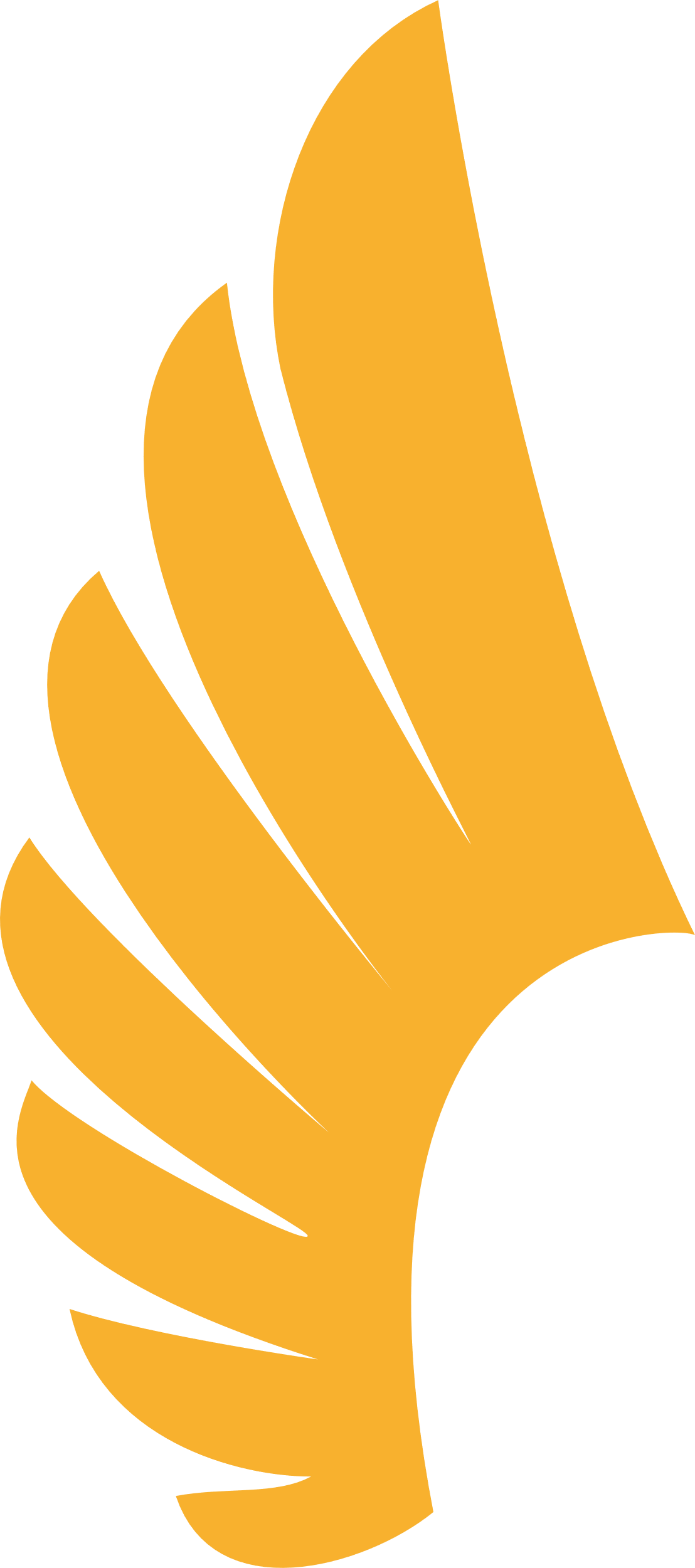 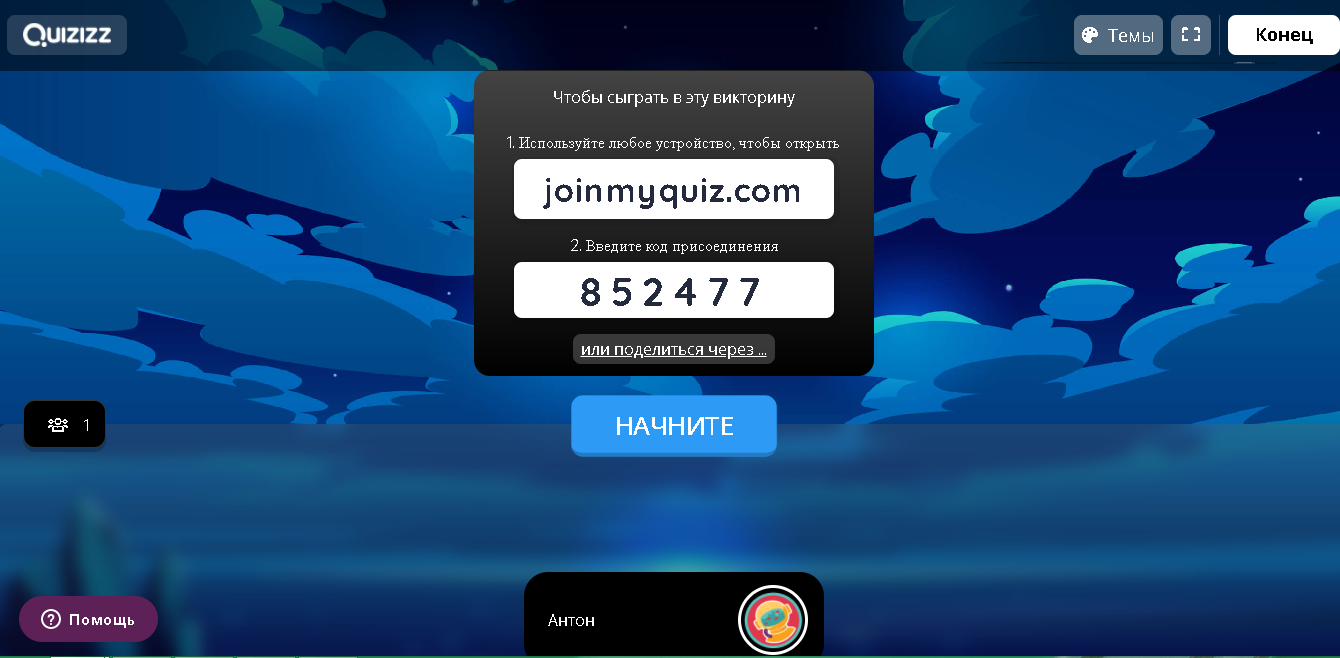 11
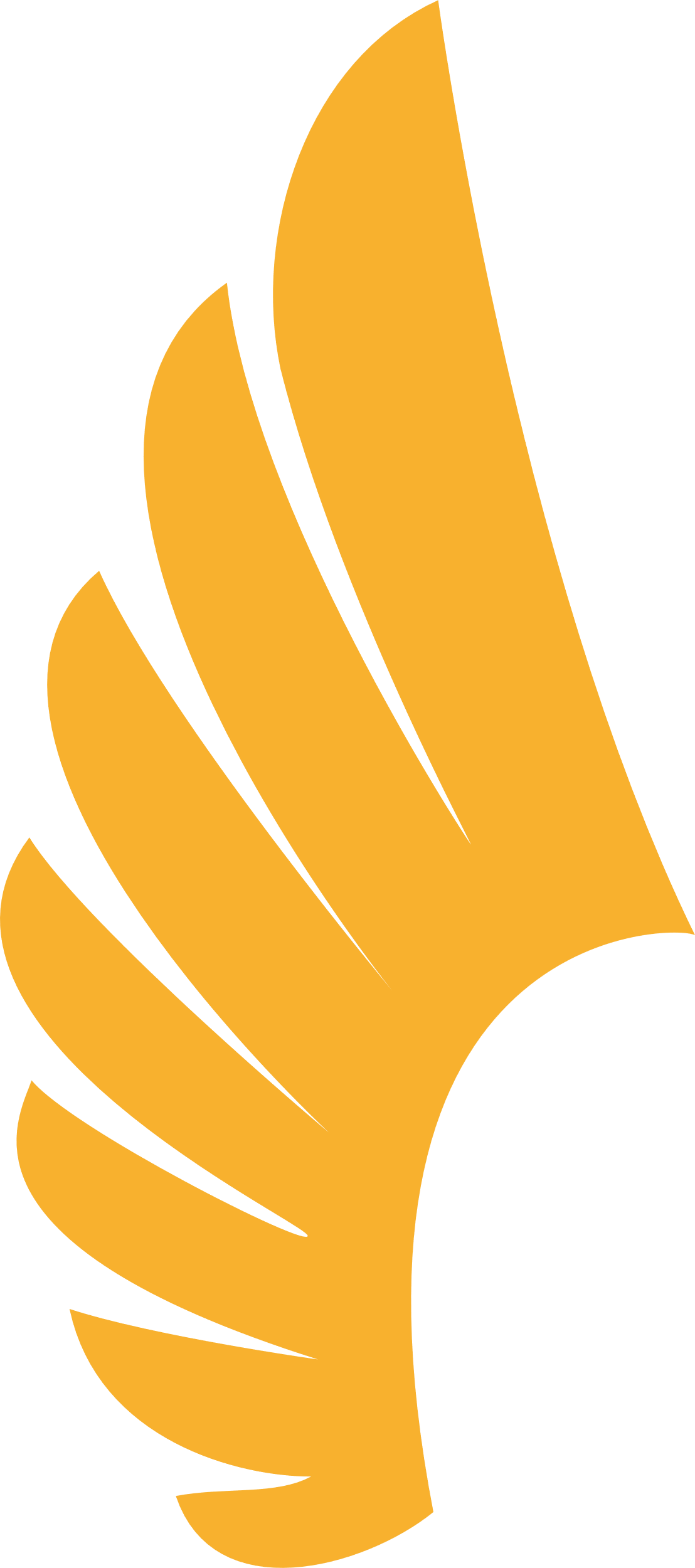 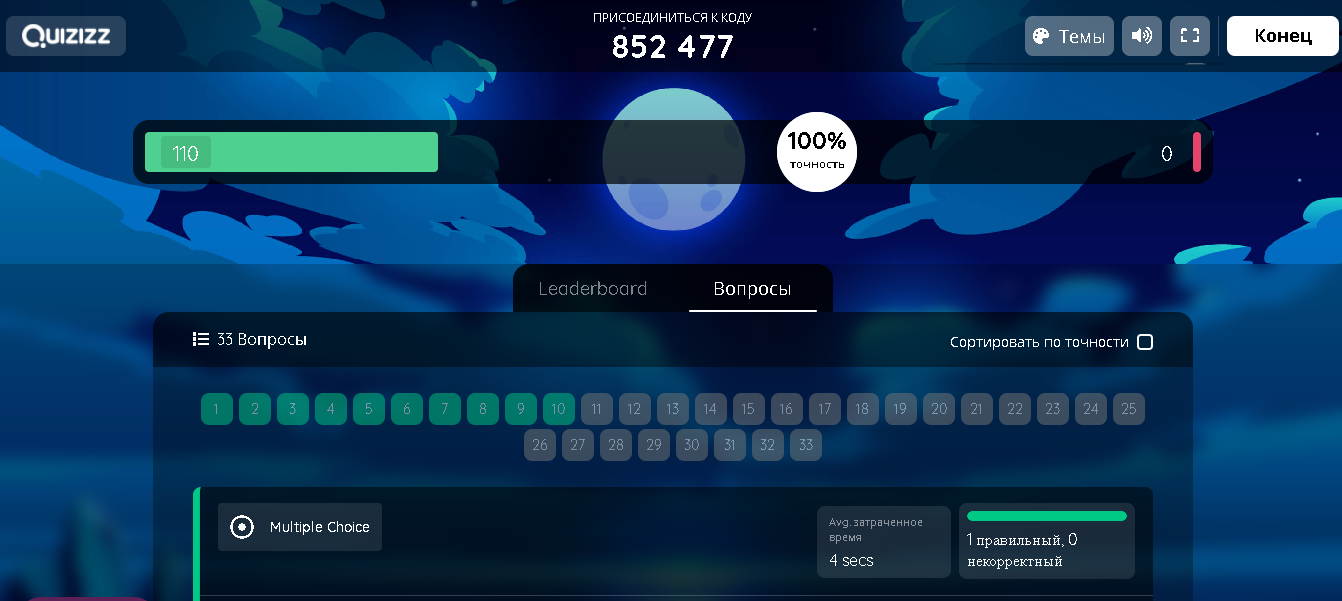 12
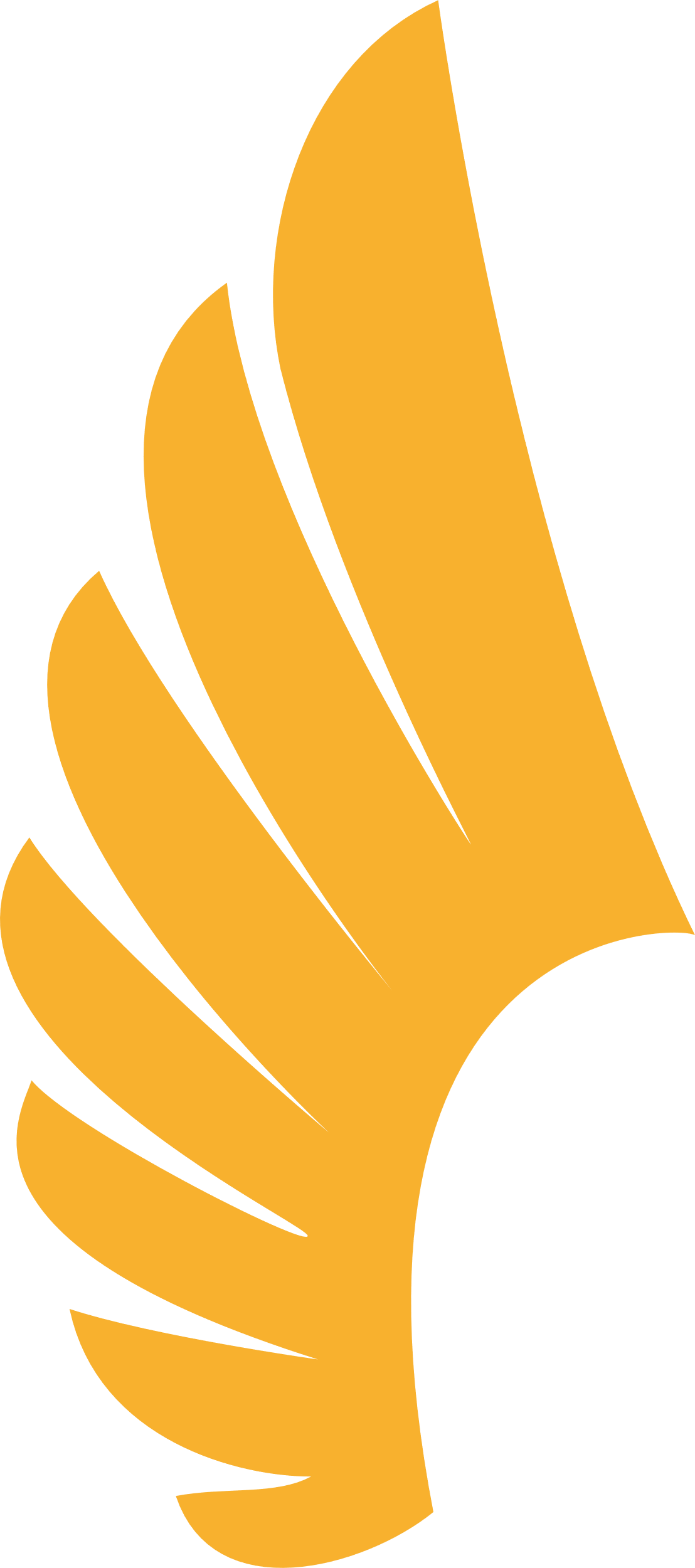 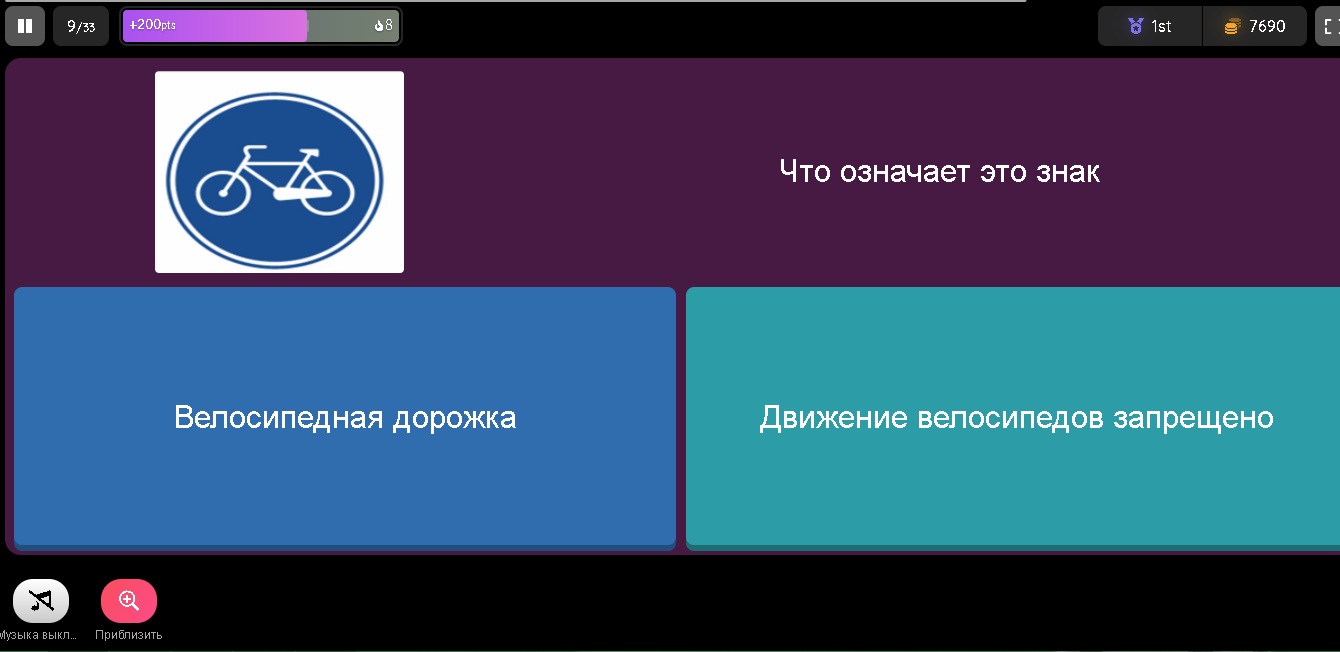 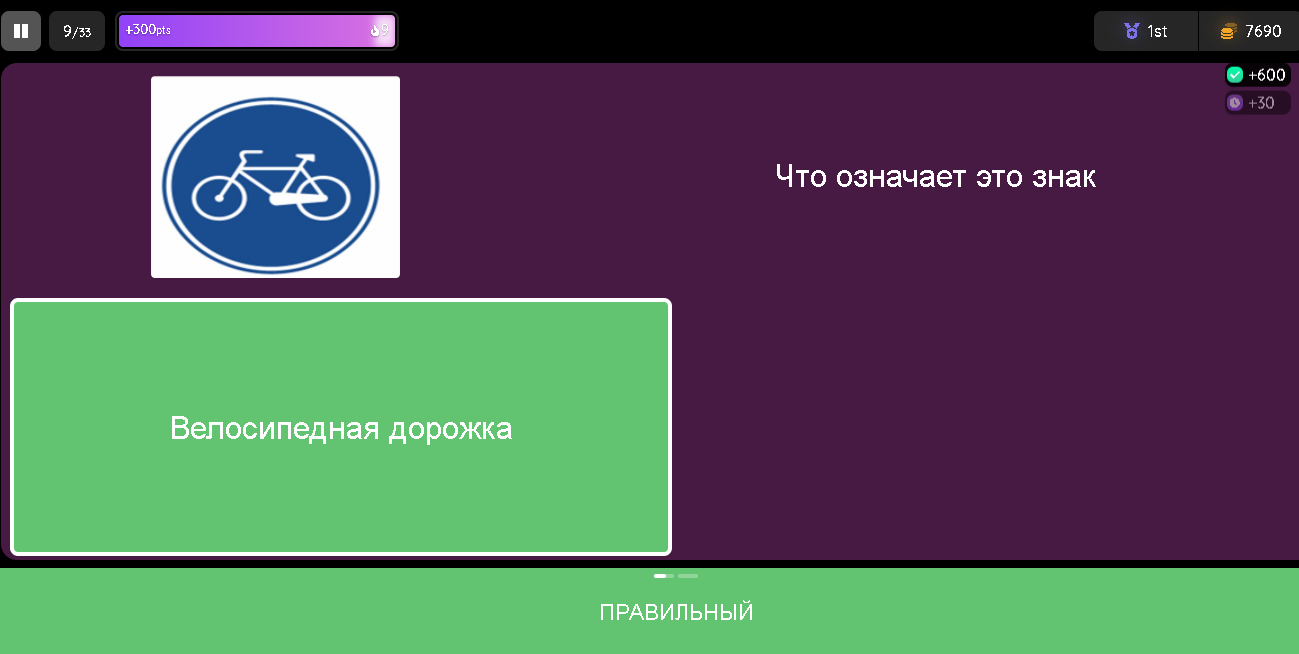 13
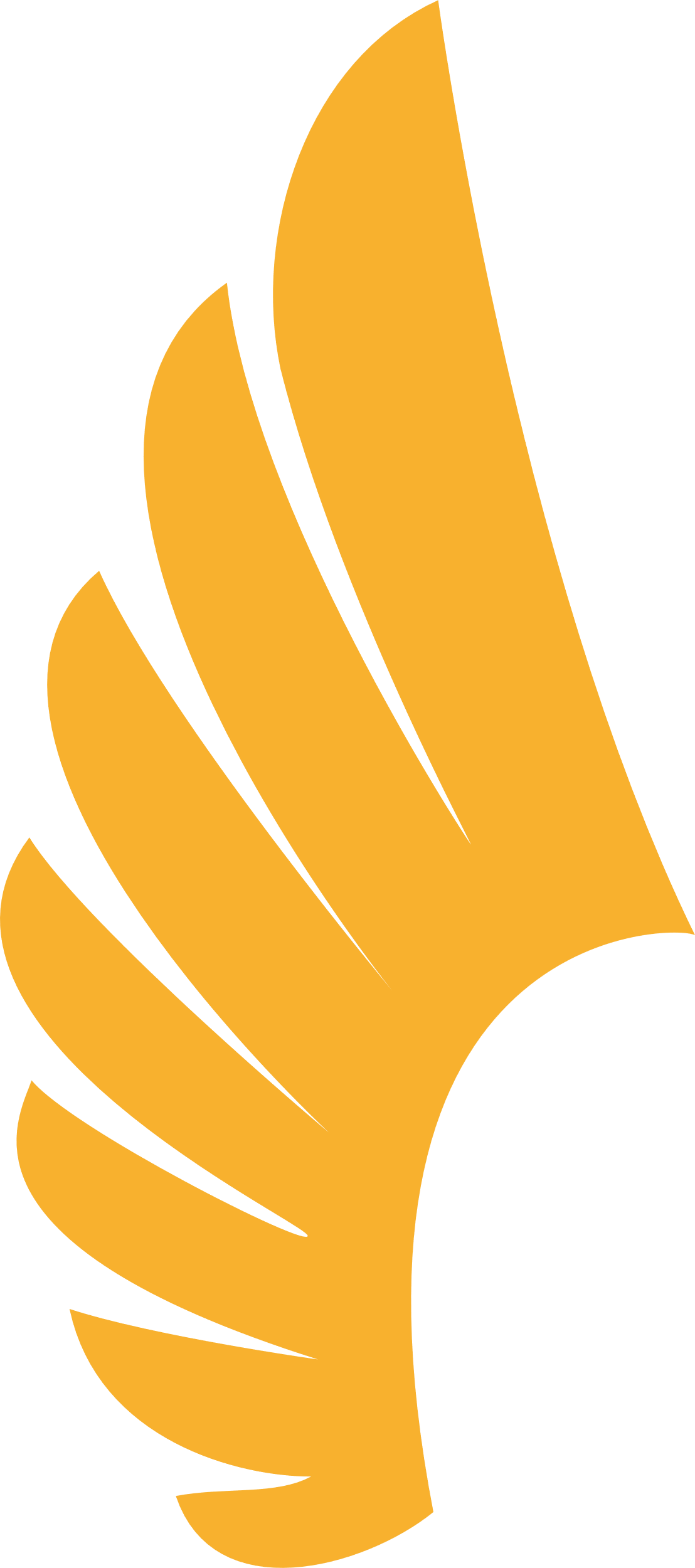 РЕЗУЛЬТАТЫ ВИКТОРИНЫ
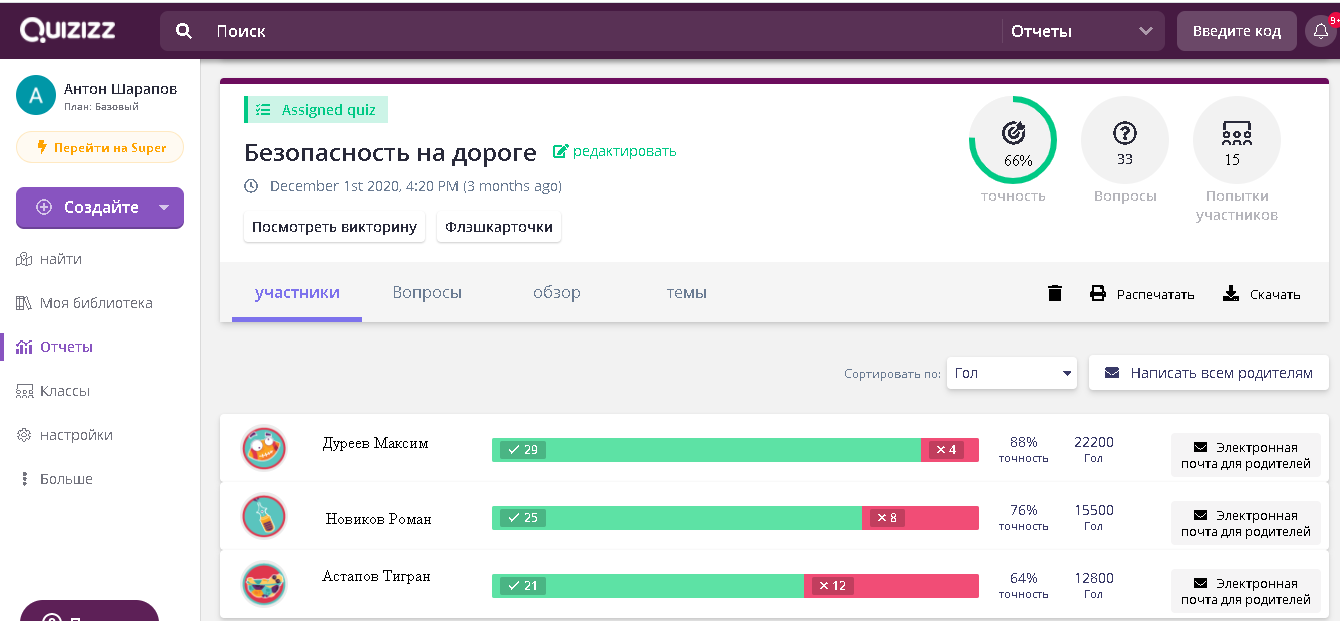 14
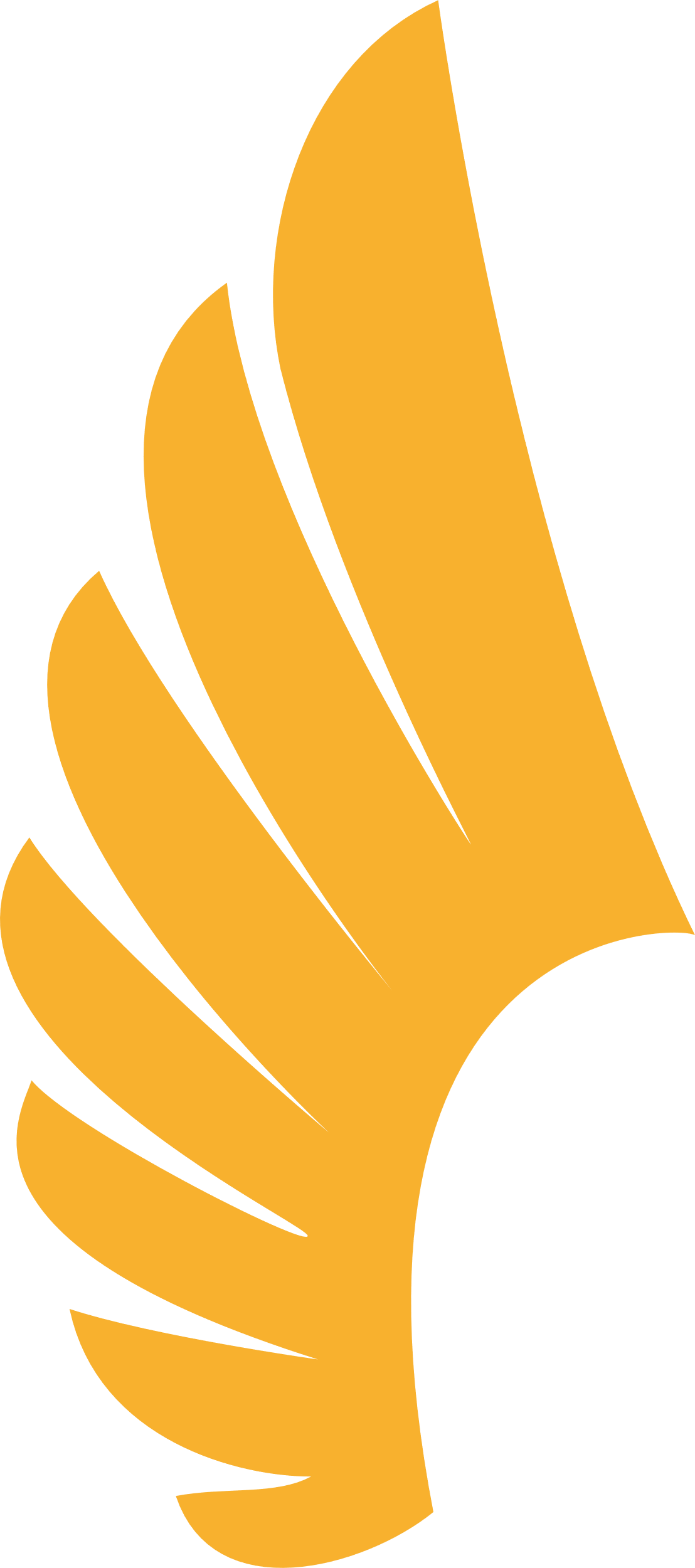 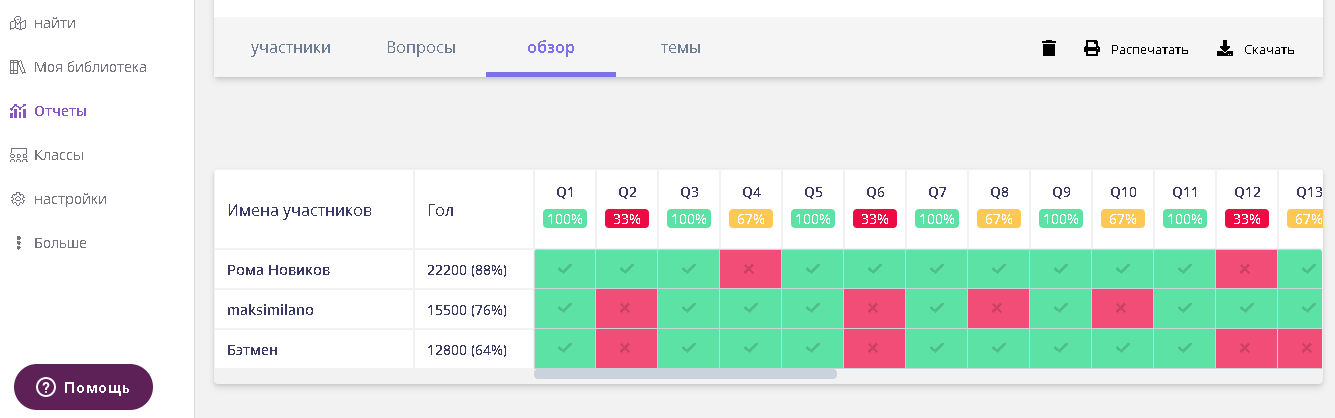 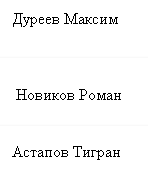 15
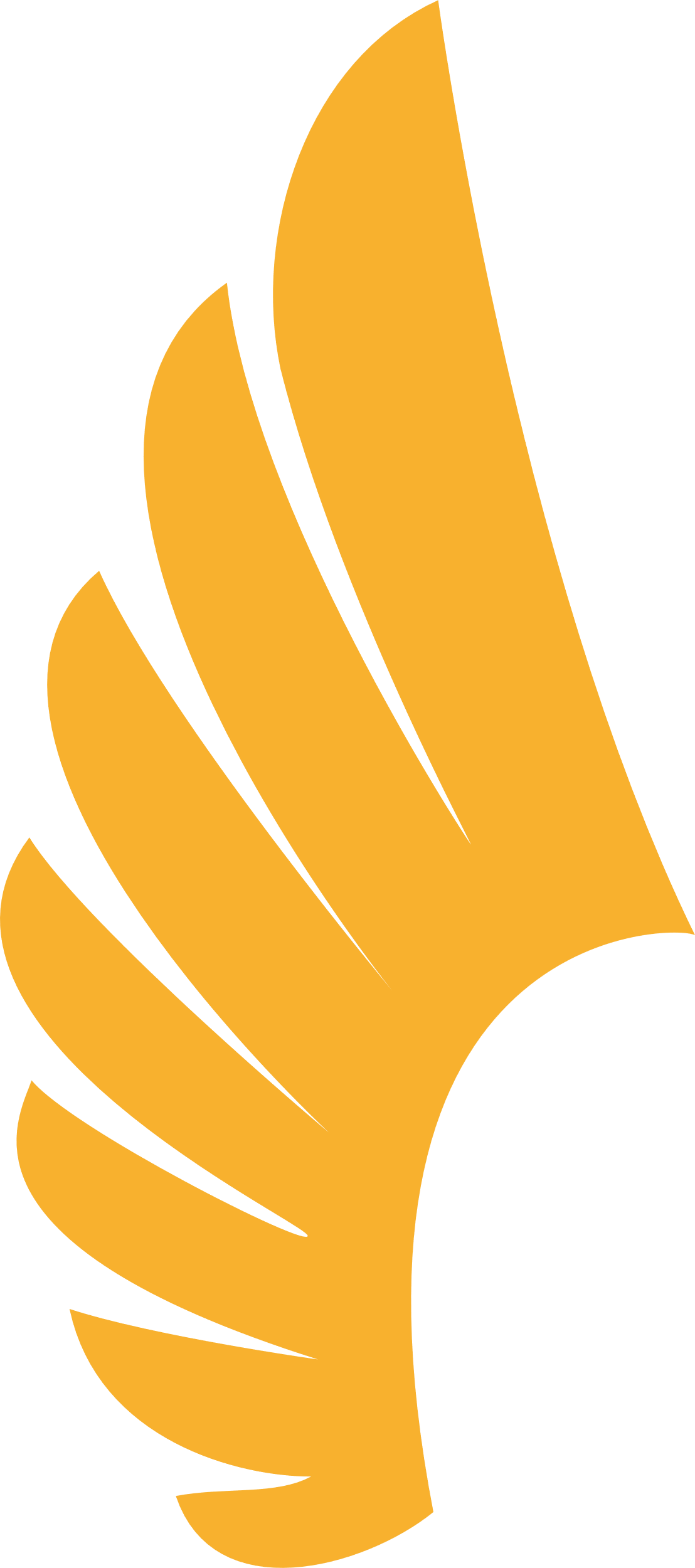 ДОСТОИНСТВА И НЕДОСТАТКИ
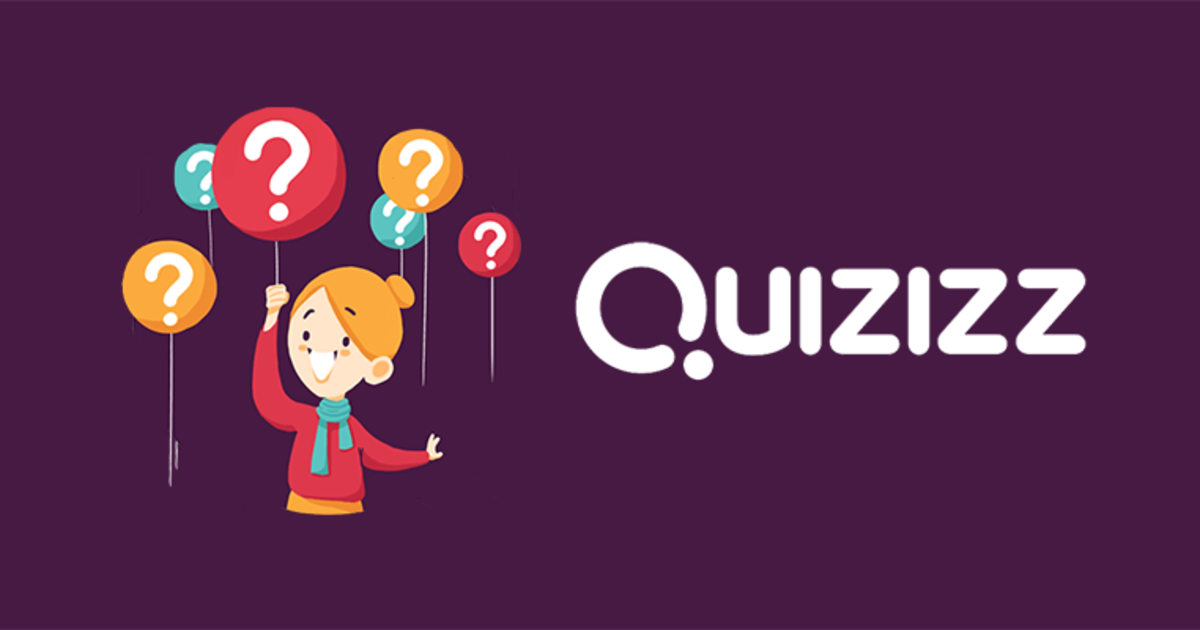 16
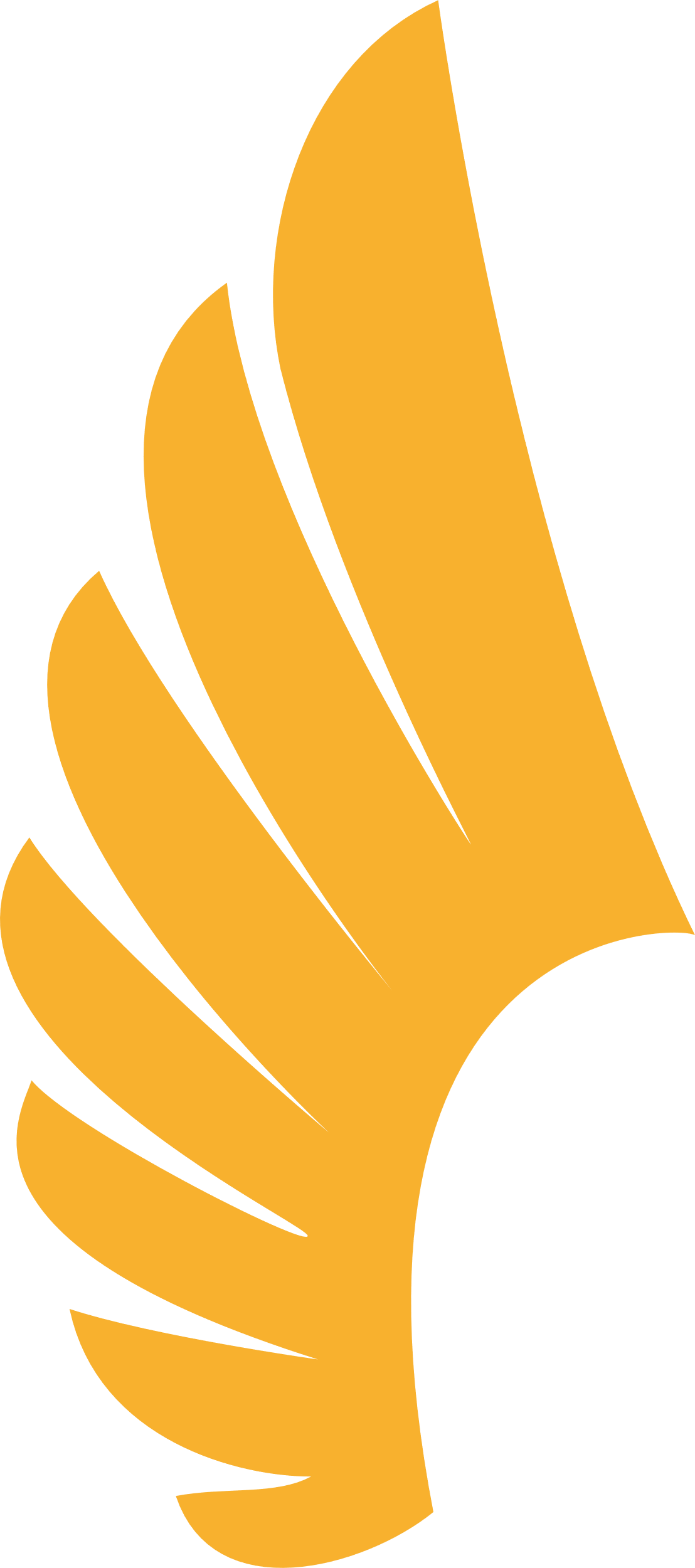 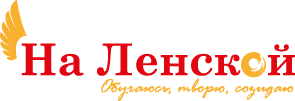 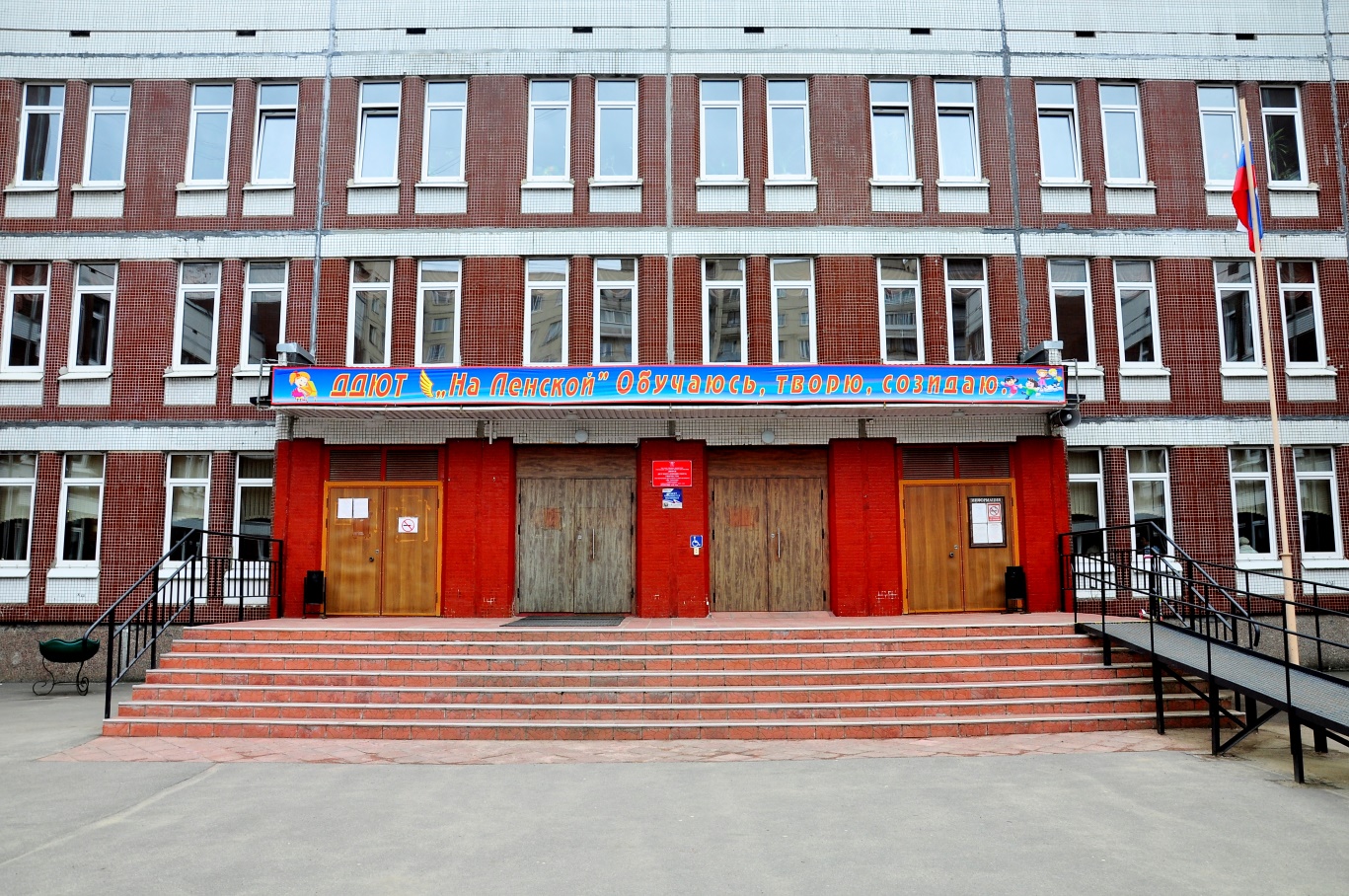 Санкт-Петербург, ул. Ленская д.2 к.2

antonsharapov@mail.ru
+79500320308